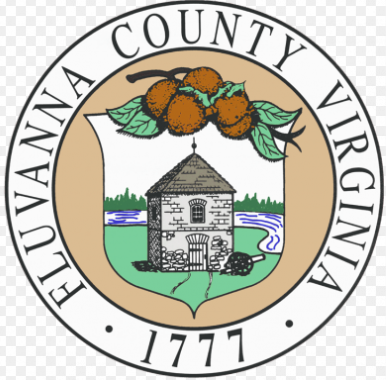 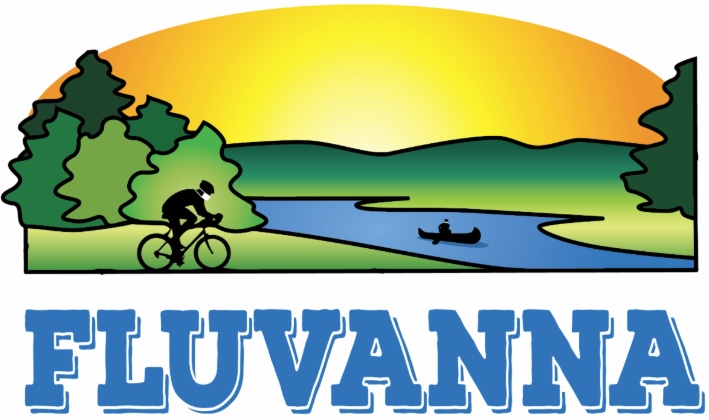 Fluvanna County
Comprehensive Plan UpdateCommunity Meetings 
February/March 2025
BACKGROUND/SCOPE
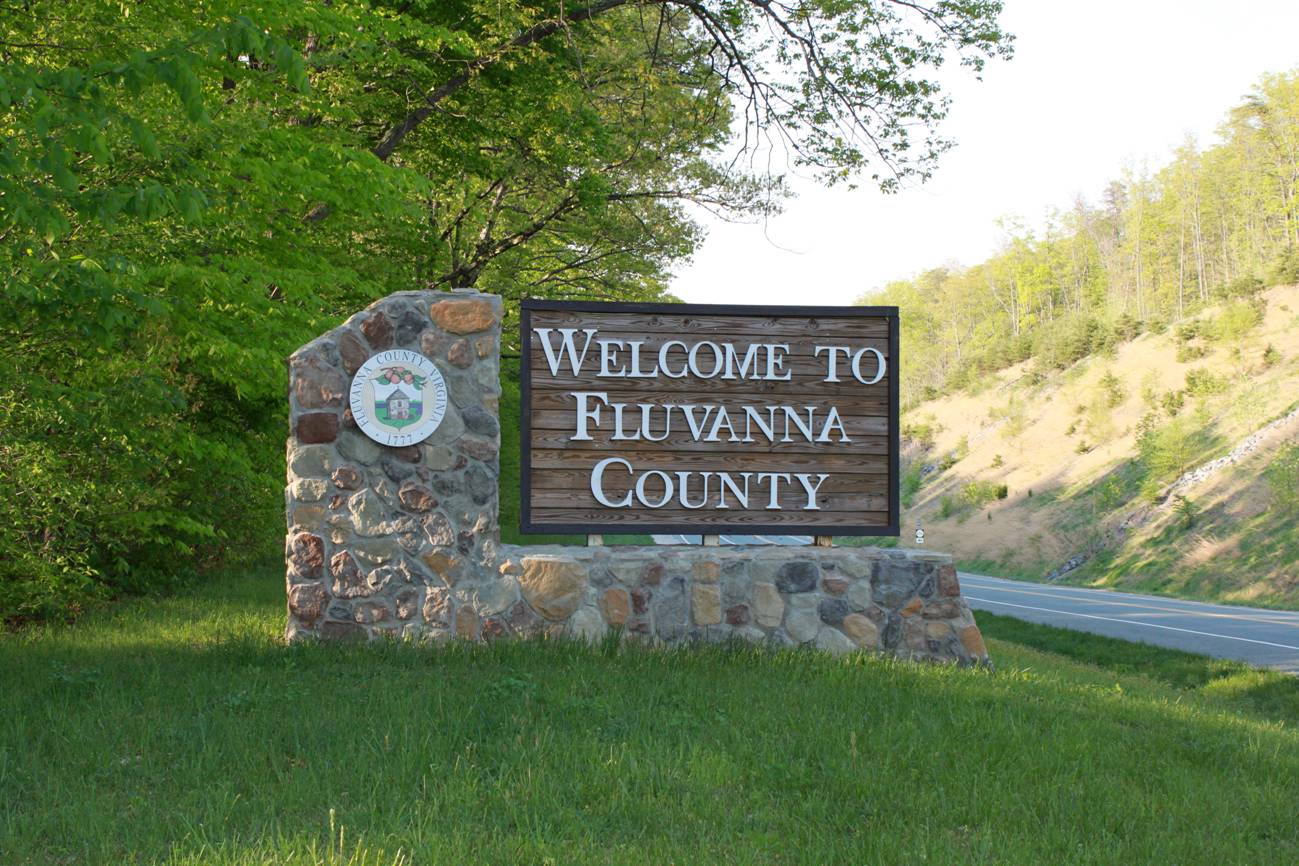 Plan requirements – Code of Virginia 
	Section 15.2-2223
	Section 15.2-2230
Scope of this update will entail:
	Comprehensive revision of Plan
	Maintain compliance with Code
	Staff is working with the Fluvanna County 
	Planning Commission and advisory groups:
Rural Preservation
Historic Preservation
Economic Development
Housing
	Update of data from previous plan and inclusion of new data as needed.
	Review and update (as needed) Future Land Use map; Goals and Strategies.
	Public Outreach
PUBLIC OUTREACH
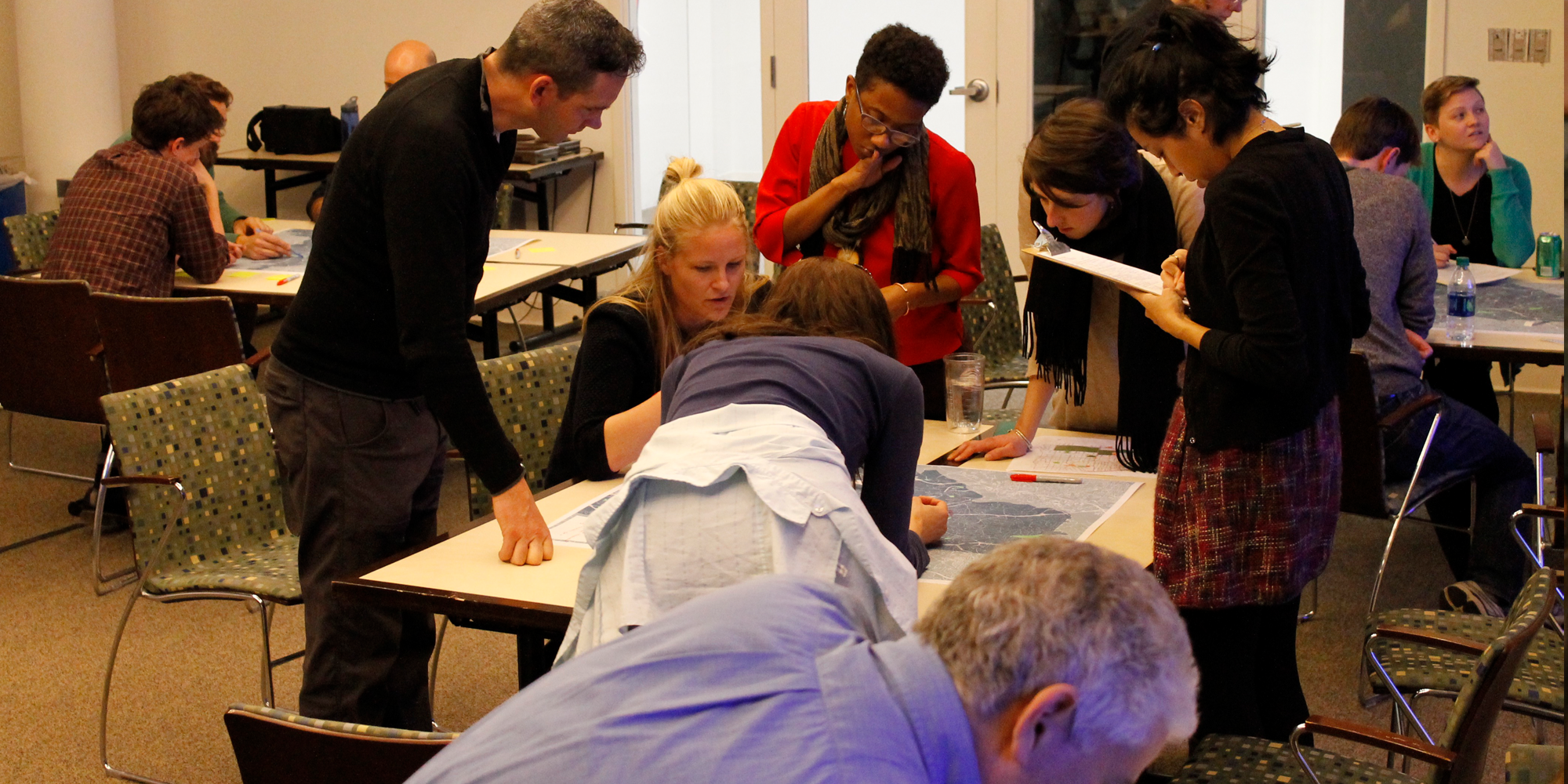 Public meetings

Citizen Surveys
METHODS OF IDENTIFYING ISSUES
Community meetings
Citizen Surveys
Research and analysis of available data
Working Committees
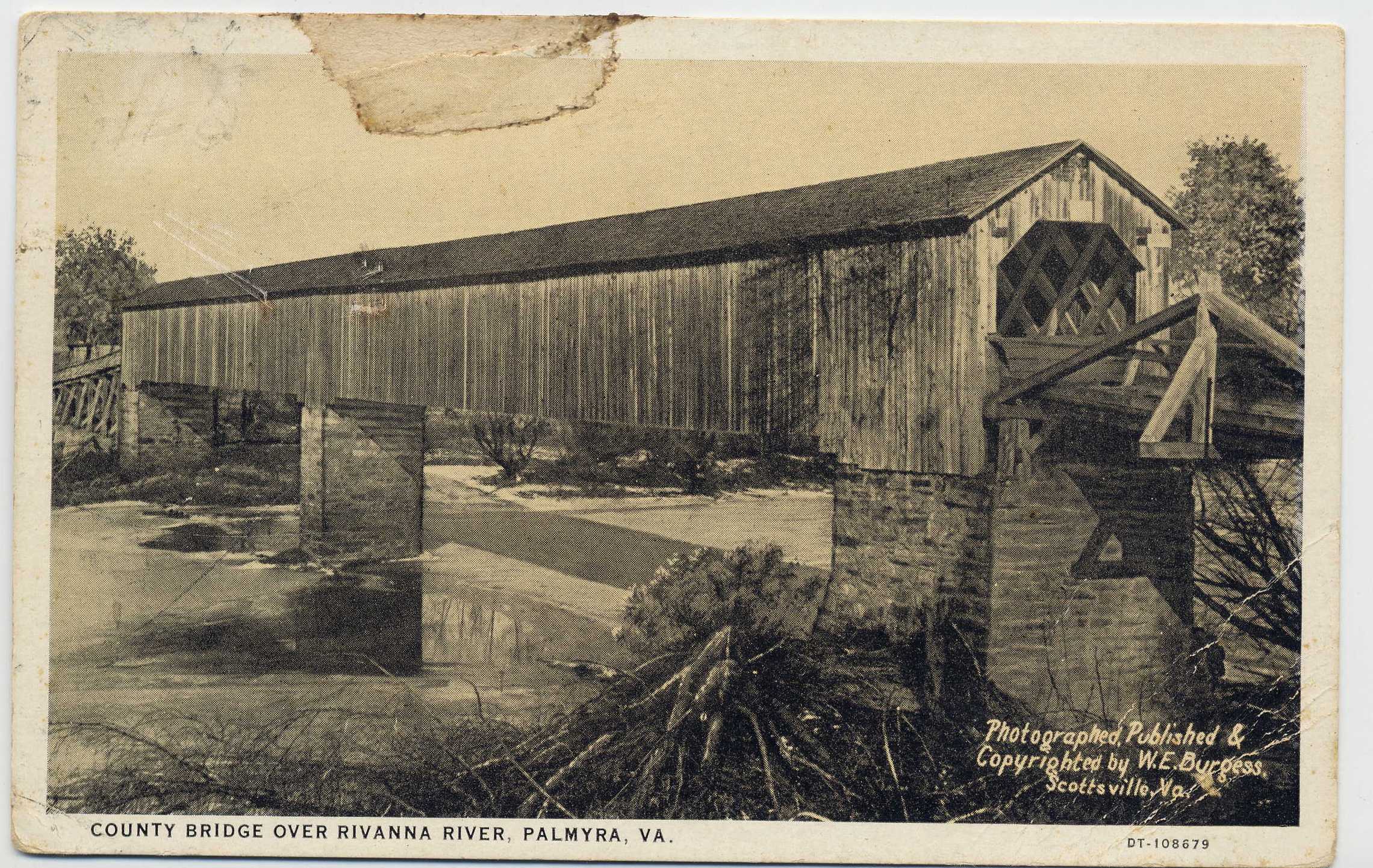 WHAT IS A COMPREHENSIVE PLAN?
In short:
A guide.
A plan for what you want the community to look like in the future.
Multiple components/extensive analysis involved.
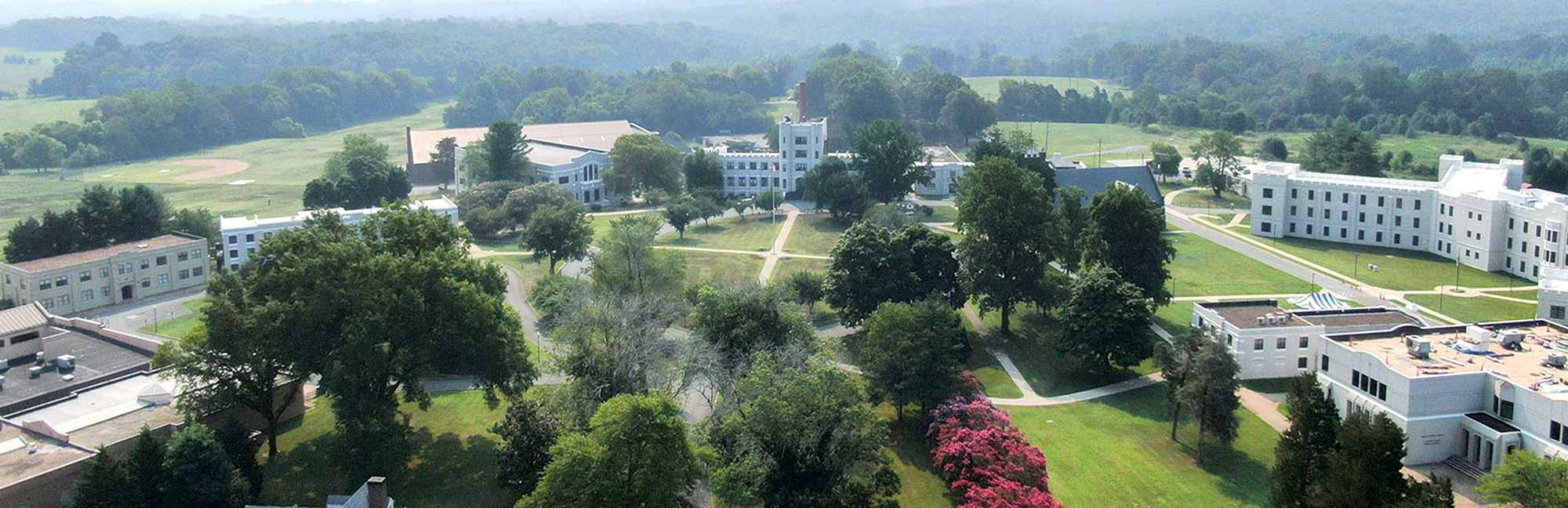 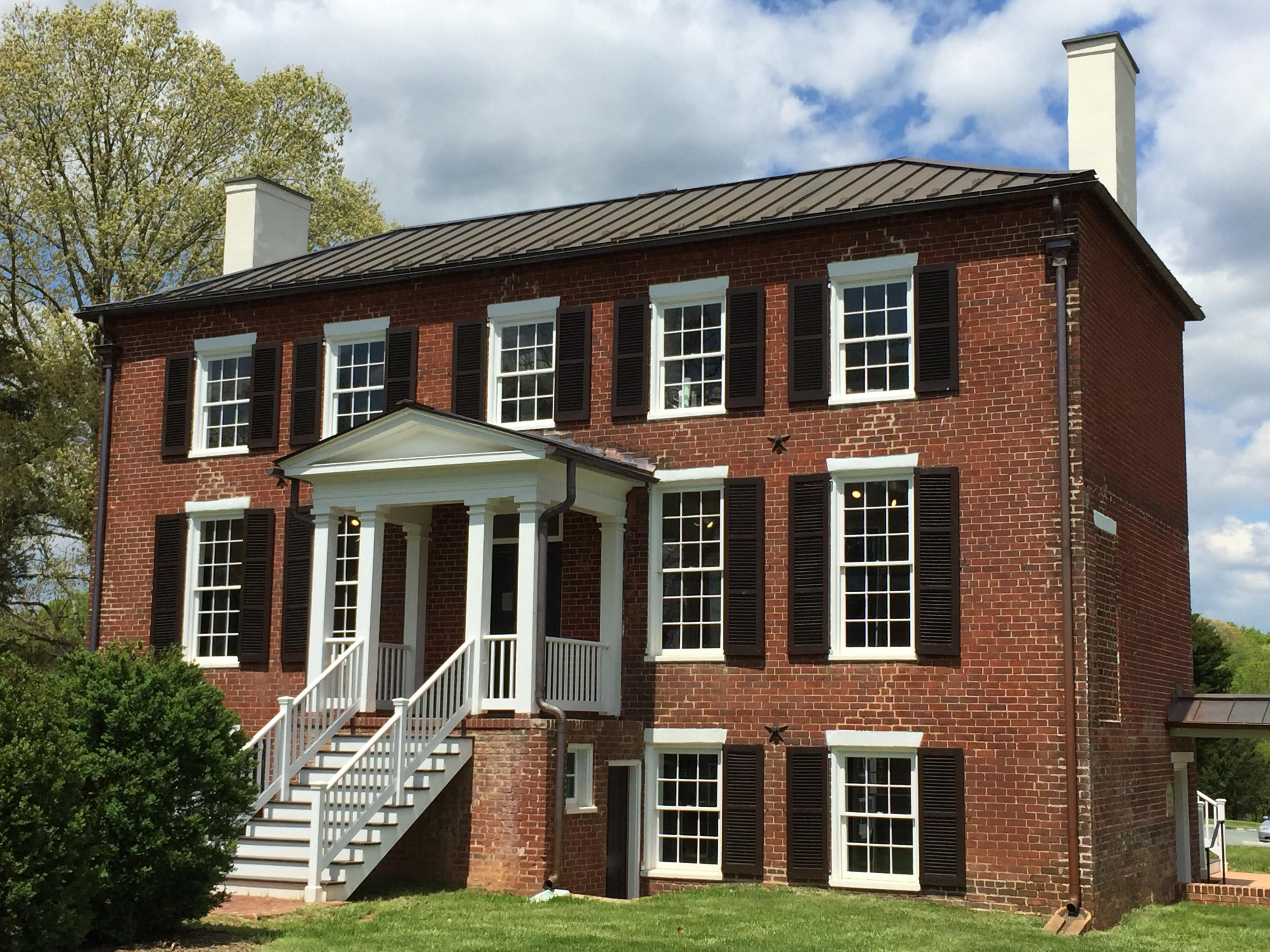 WHY IS A COMPREHENSIVE PLAN IMPORTANT?
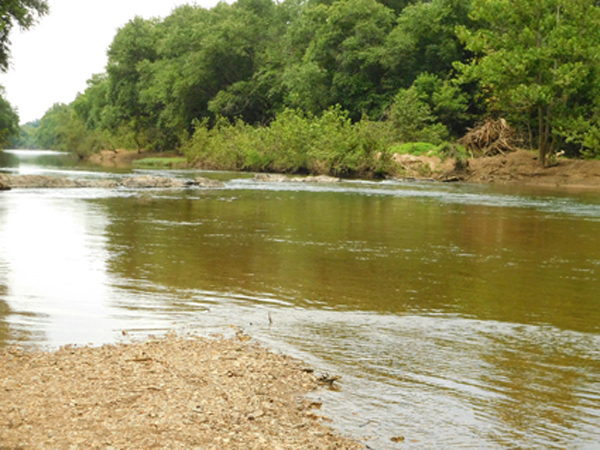 Vision for the future.
Outlines community goals.
Manages growth.
Protects what you think is special.
Assists local officials with decision making.
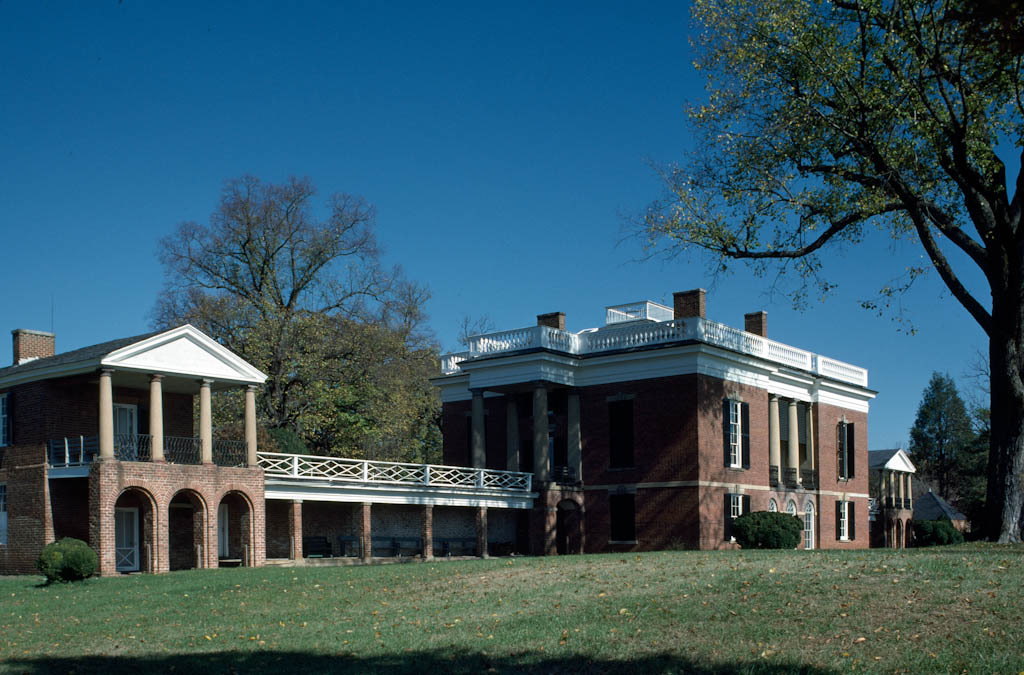 WHAT A COMPREHENSIVE PLAN CANNOT DO
Make long-standing problems go away overnight.
Automatically solve all problems.
Regulate land use.
Be effective if used only once or twice, or put on a shelf and not used at all.
Be successful WITHOUT support from local policies and actions.
Be effective without strong financial commitment.
“If you don’t have the political will to stay the course, I don’t care what plan you have. It’s not going to work.” Former County Administrator in CENTRAL VIRGINIA
QUESTIONS ABOUT PRESENTATION
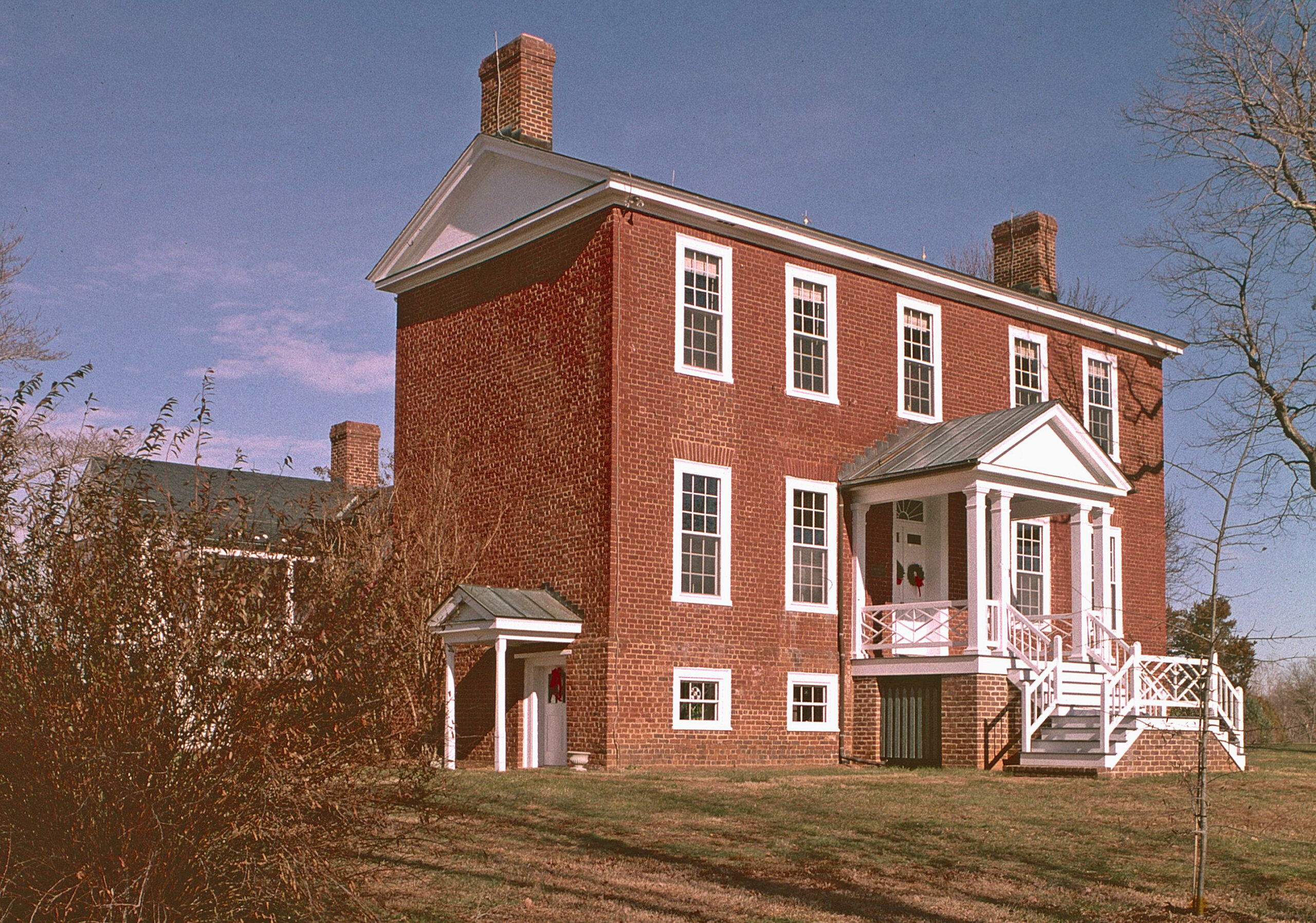 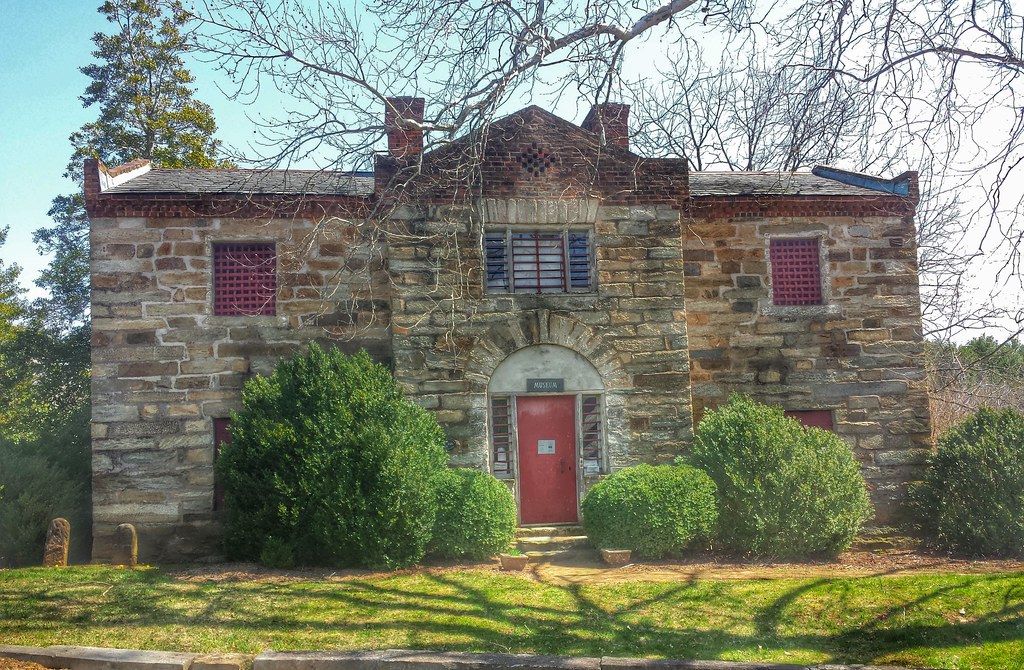 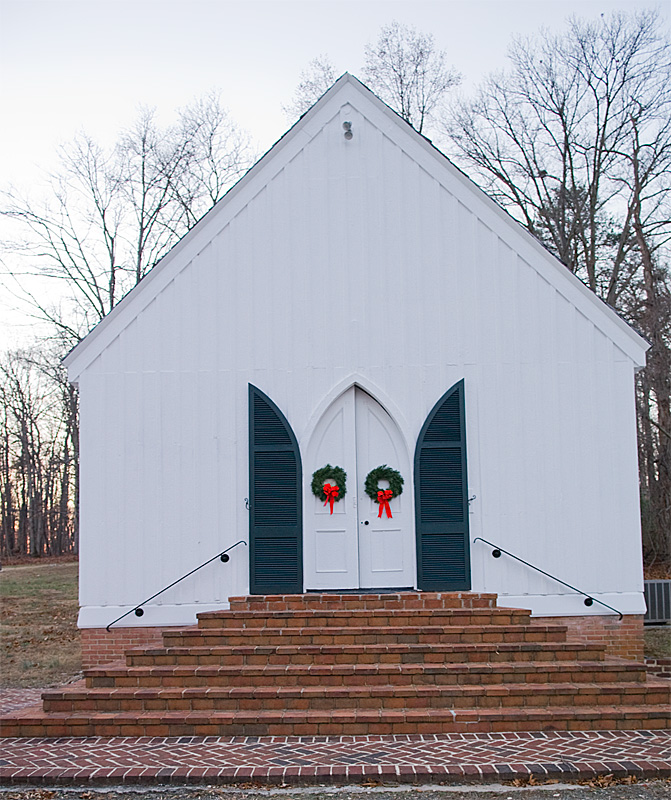 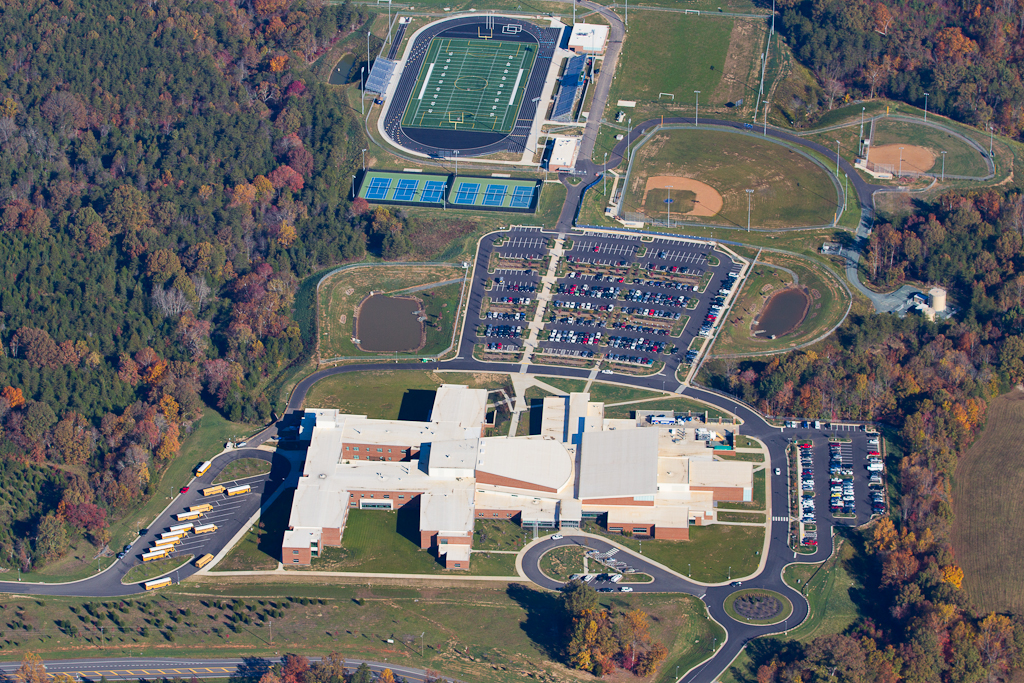 NOW WE WANT TO HEAR FROM YOU
Group Exercises
P.A.R.K. Exercise
Mapping
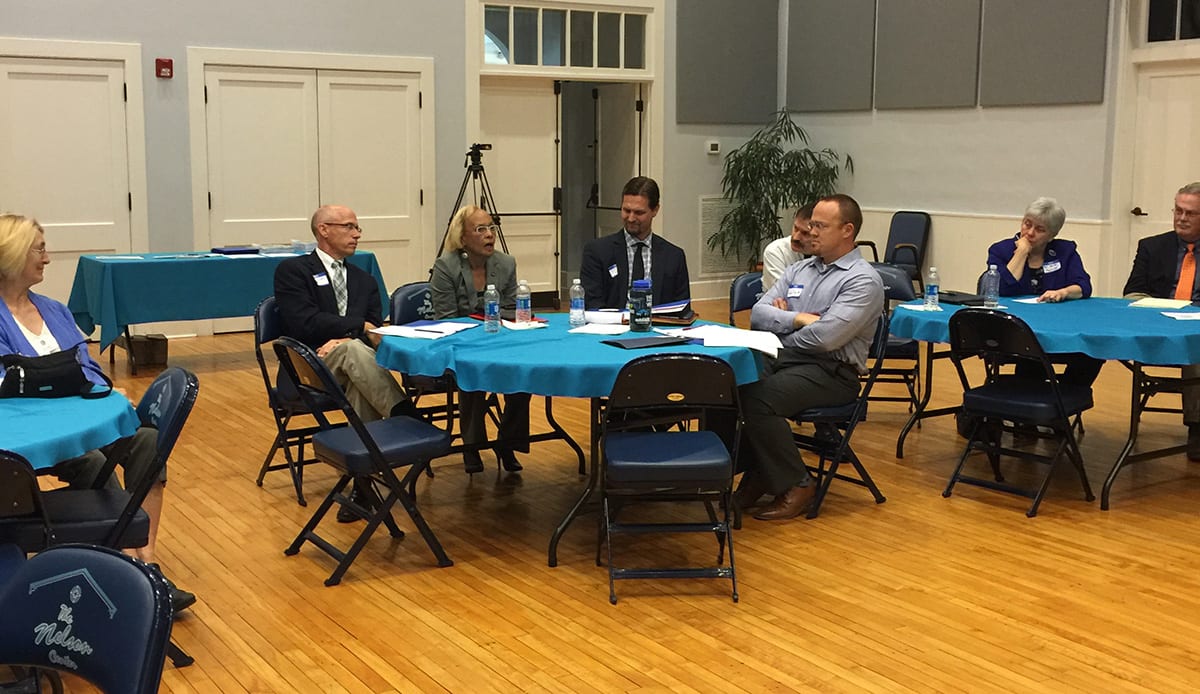 Ground Rules:
These exercises are for 
	discussion, not debate.
Success depends on participation.
Stay on topic.
All ideas are valid.
Respect each other’s thoughts/ideas.
Disagree without being disagreeable.
THIS IS NOT A PUBLIC HEARING. THIS IS A PUBLIC INPUT SESSION.